The impact of corporation fund management

Prepared by: Niyan Salah Muhammad
 Shahid Hamaarf Hamaraza
Hawzhin Zahraddin Karim

College of administration and economics, Bank and Finance department
Supervised by :Sara Safa
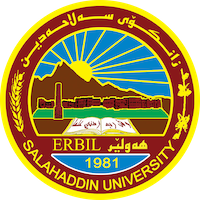 This research employs a mixed-methods approach to comprehensively examine the impact of corporate fund management on the financial performance of companies. The methodology comprises several key components:
1.Historical analysis 
2.Case study method
3.Regression analysis 
By employing this multi-faceted methodology, the research
aims to provide a comprehensive understanding of how corporate fund management strategies impact the long-term financial performance of companies. The combination of quantitative and qualitative data will facilitate a well-rounded analysis that addresses the research objectives effectively.
1.Objectives of the study
1-To identify the key success factors and challenges associated with different fund management approaches.
2-To examine the influence of regulatory changes and economic conditions on the effectiveness of corporate fund management strategies in various regions and industries.
3-To provide actionable recommendations for companies seeking to optimize their fund management strategies for long-term financial growth and stability.

2.Problems of the study 
Assessing the Relationship Between Corporate Fund Management Strategies and Long-Term Financial Performance: A Comparative Study of Diversified and Focused Investment Approaches.”
This research problem aims to investigate whether diversified investment strategies or focused, specialized approaches in corporate fund management have a more significant impact on a company’s long-term financial performance. 
3.Research Question 
1-What is the comparative impact of diversified and focused investment strategies in corporate fund management on a company's long-term financial performance?"
2-What are the key factors that determine the success or failure of specific corporate fund management approaches in achieving long-term growth and profitability?
The impact of corporate fund management refers to the influence and consequences of how companies manage their financial resources. Effective fund management can lead to improved financial stability, growth opportunities, and shareholder value, while poor management can result in financial instability, missed opportunities, and decreased shareholder confidence. This discipline plays a pivotal role in a company’s overall success and sustainability.
Introduction
Discussion
Methodology
Maher M, Andersson T (2000)."Corporate Governance: Effects on Firm Performance and Economic Growth", OECD working paper,.
Mashayekhi B, Noravesh I (2008)." Corporate governance and earnings management: evidence from Iran", Asian J. Financ.
Account., 1(2): 180 - 198.
Salleh Z, Stewart J, Manson S (2006). The impact of board composition and ethnicity on audit quality: Evidence from Malaysian companies, Malaysian Account. Rev., 5(2): 61-83.
Jones J (1991). "Earnings Management during Import Relief Investigations", J. Account. Res., 29 (2) 193-223.
Shin HH, Soenen L (1998). Efficiency of working capital management
and corporate profitability. Financ. Pract. Educ., pp. 37-45.
References
Null Hypothesis (H0):
   - Fund management strategies have no statistically significant impact on a company's financial stability and risk tolerance.
 
Alternative Hypothesis (H1):
   -"Fund management strategies have a statistically significant impact on a company's financial stability and risk tolerance.
Hypothesis
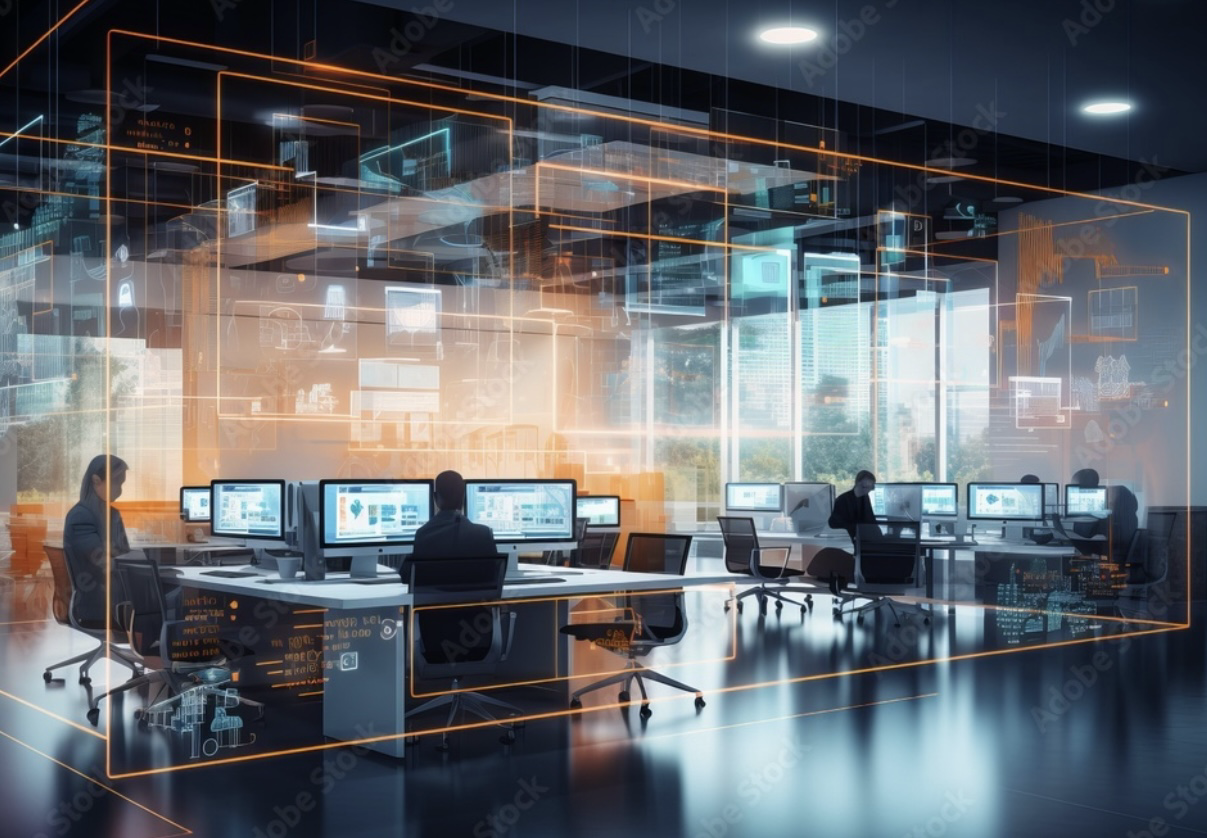 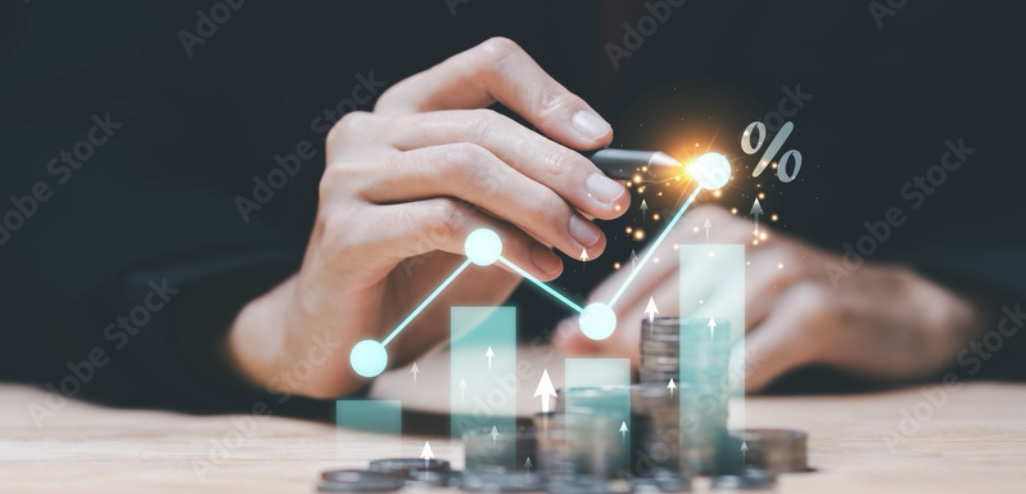